3 занятие
Звуки гласные и согласные.  Л, Ё, ё, Б, б, Д
Звуки речи – это то, что мы слышим и говорим
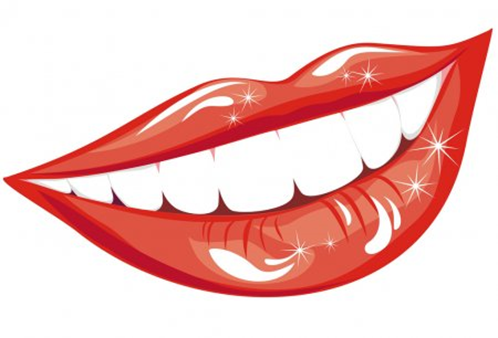 ПРАВИЛО «ВЫДЕЛЕНИЯ ЗВУКА В СЛОВЕ»
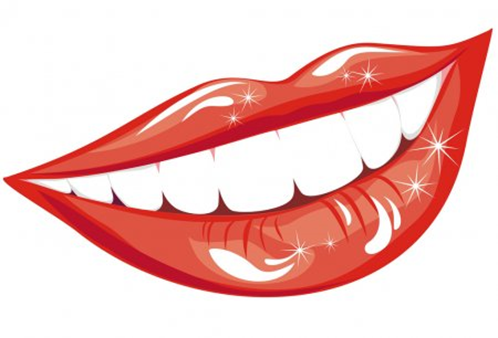 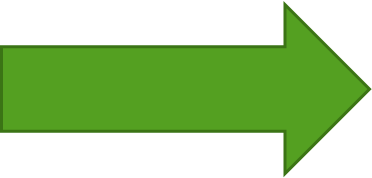 Гласные звуки – открывают рот и не встречают преграду
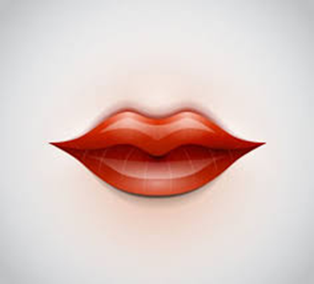 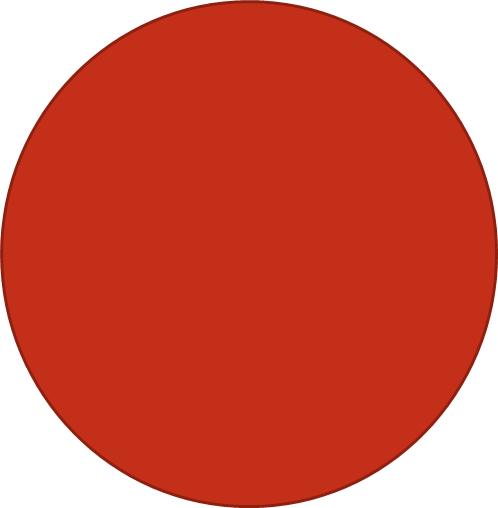 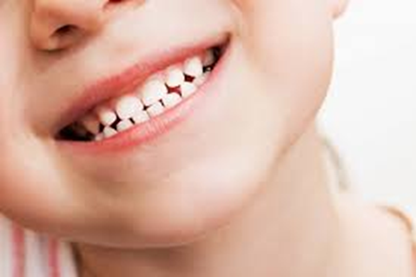 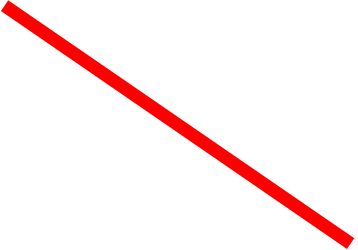 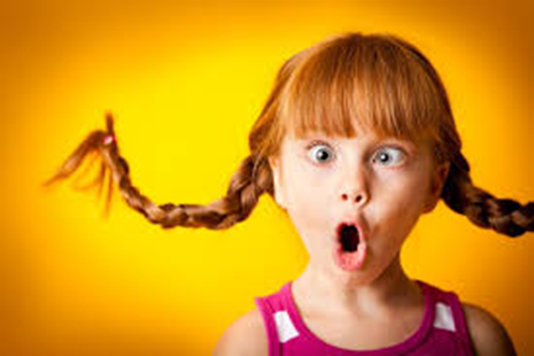 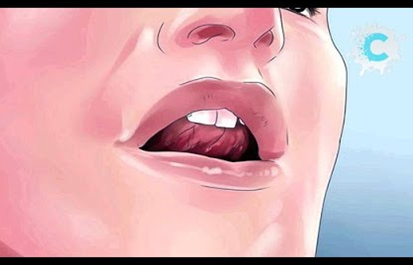 Согласные звуки – встречают преграду
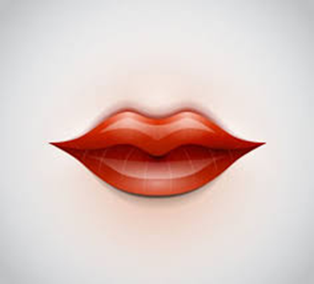 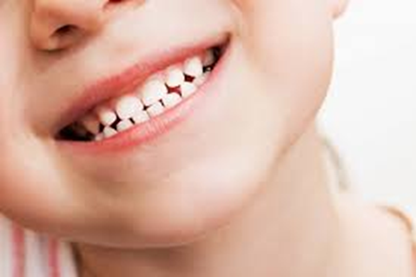 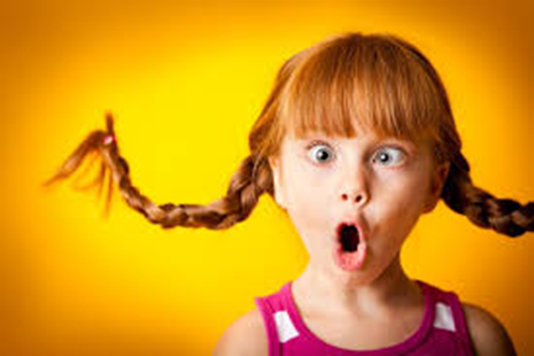 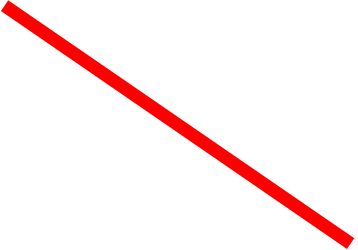 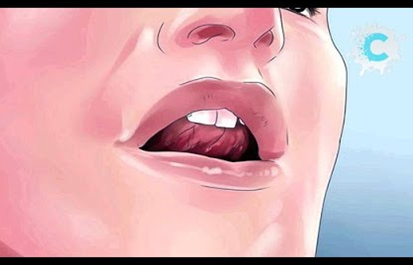 А
О
а
Ы
У
И
е
М
П
Э
Е
б
ё
Л
Б
Ё
Д
Домашняя тренировка: с 6, с 10
АаОУЫИЭЕеЁёМПЛБбД
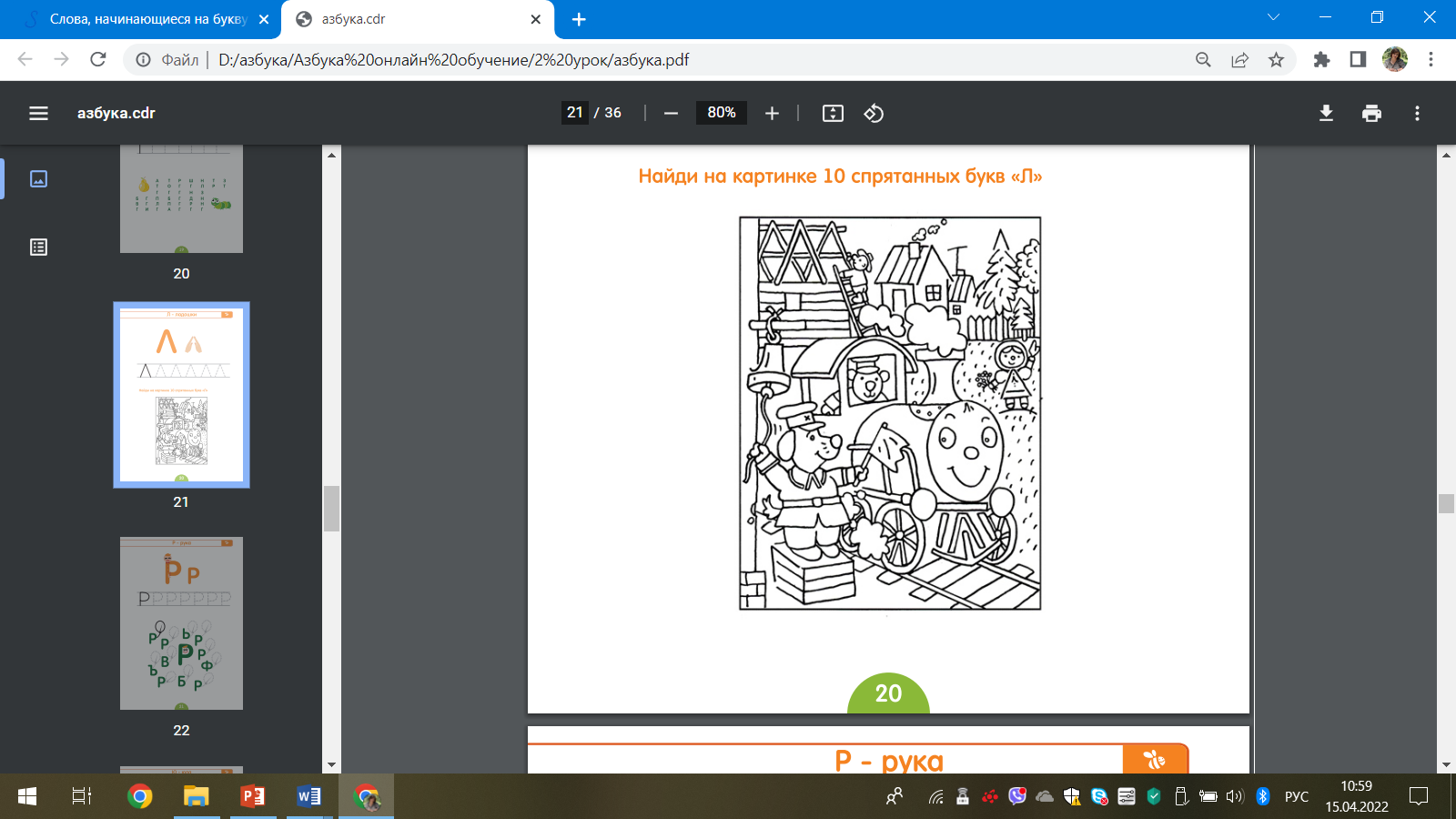